Welcometo class
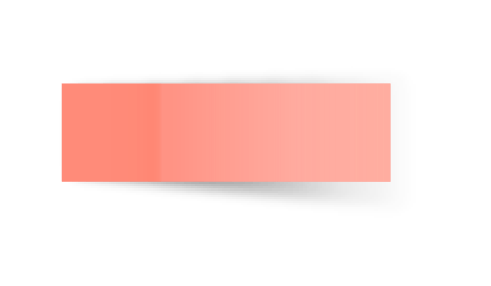 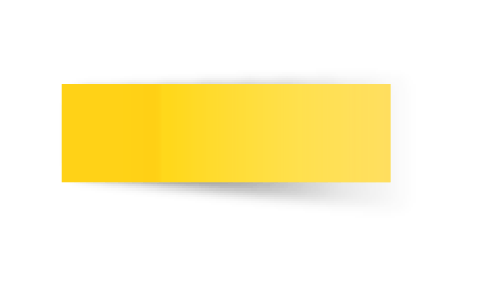 T.
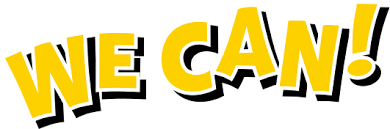 3
Unit 4
workbook 

Pages  163 , 164
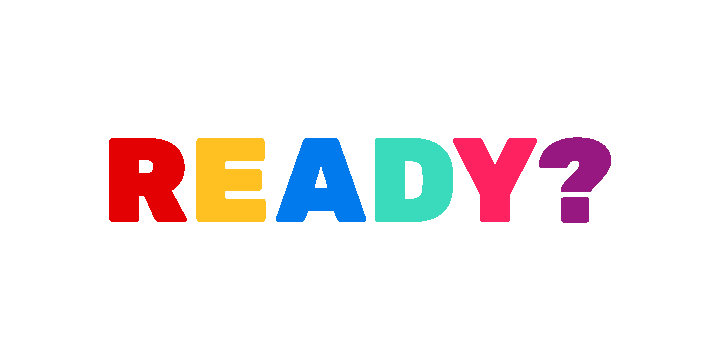 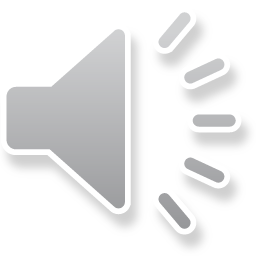 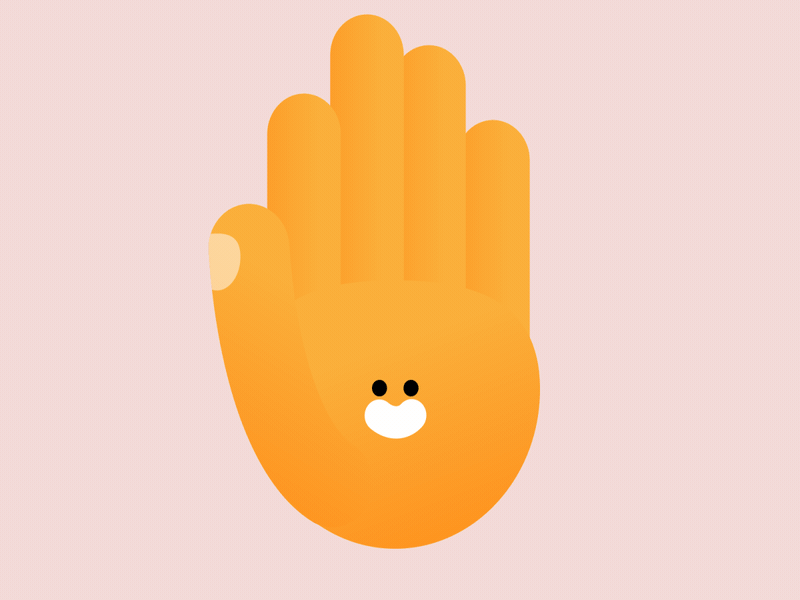 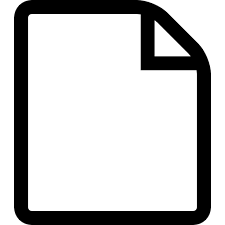 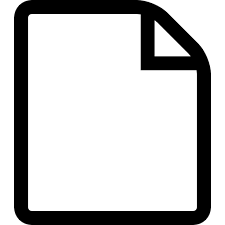 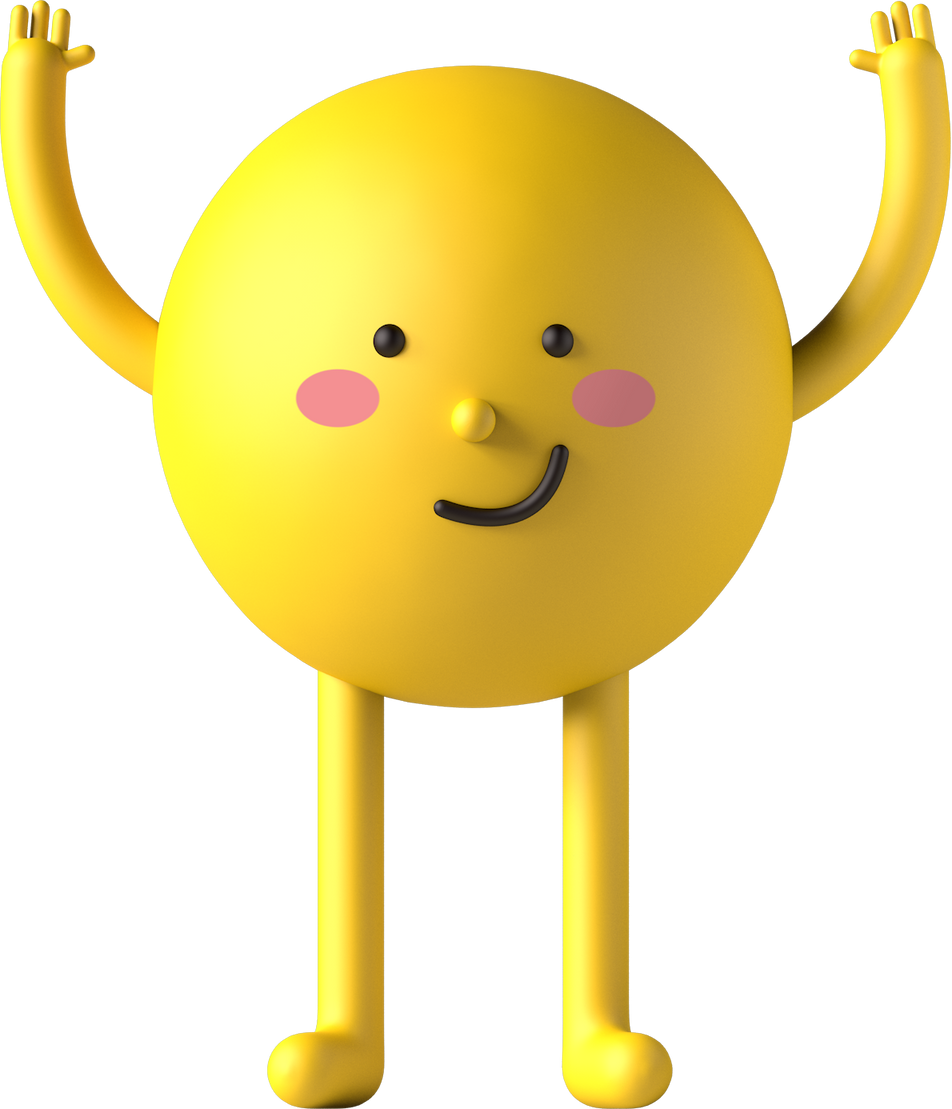 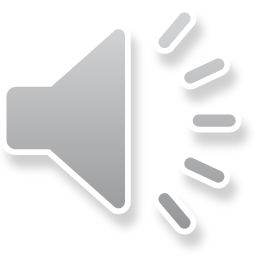 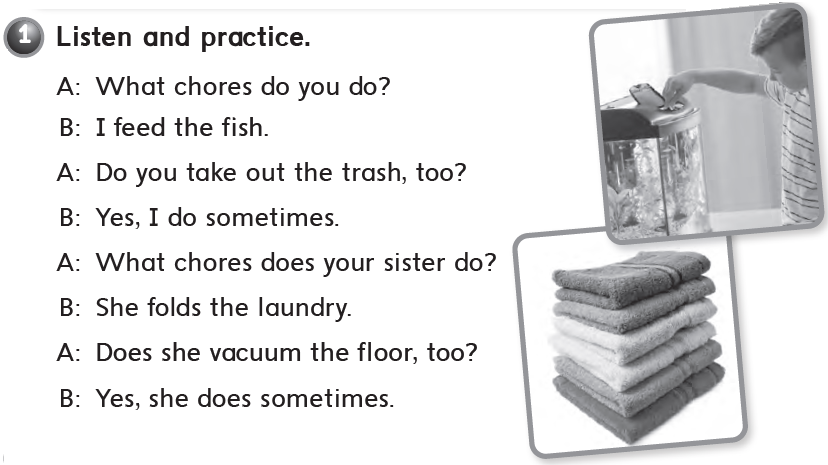 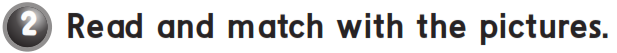 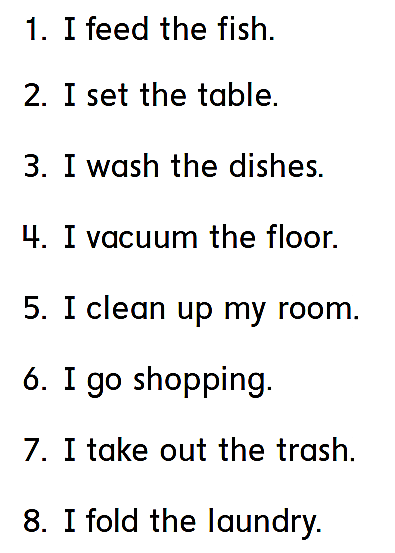 a
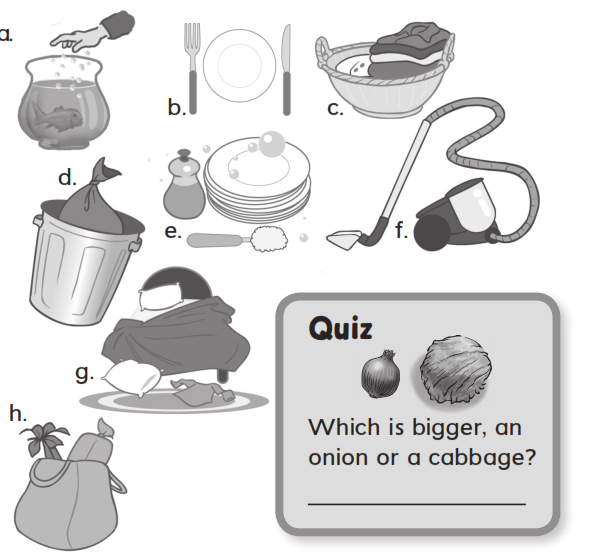 b
e
f
g
h
d
A cabbage
c
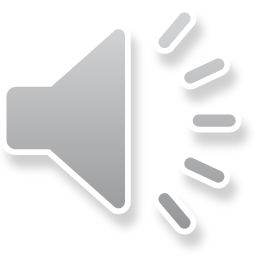 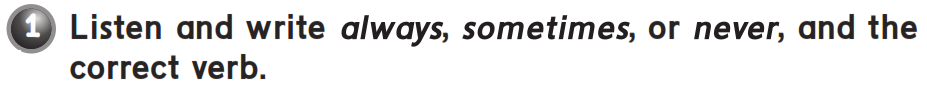 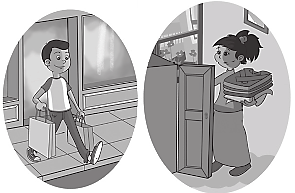 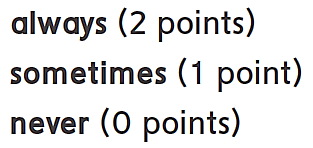 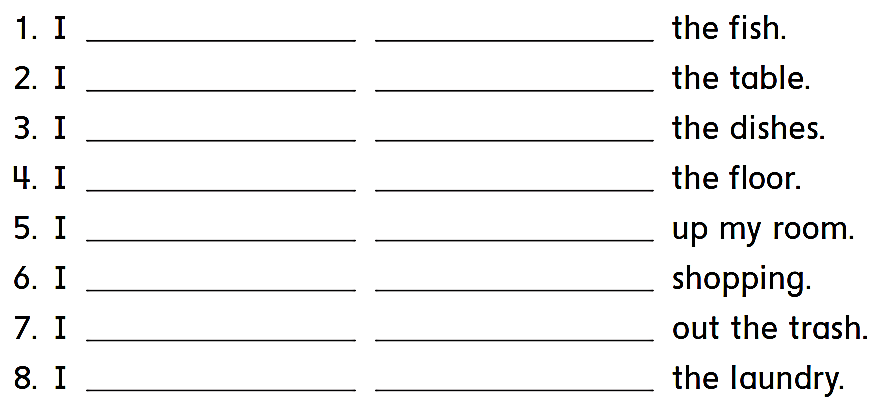 always         feed
sometimes     set
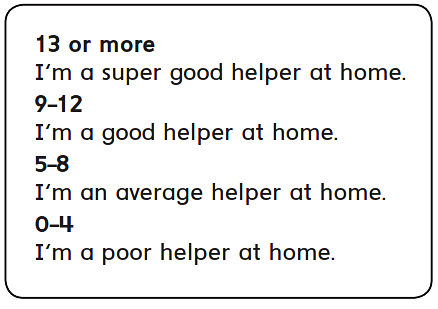 always         wash
sometimes     vacuum
always         clean
sometimes     go
always         take
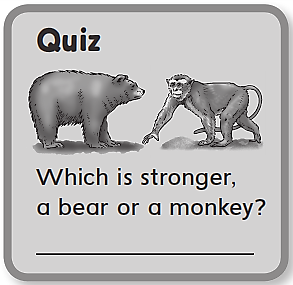 never          fold
11
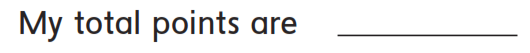 A bear
workbook 

Pages  165 , 166
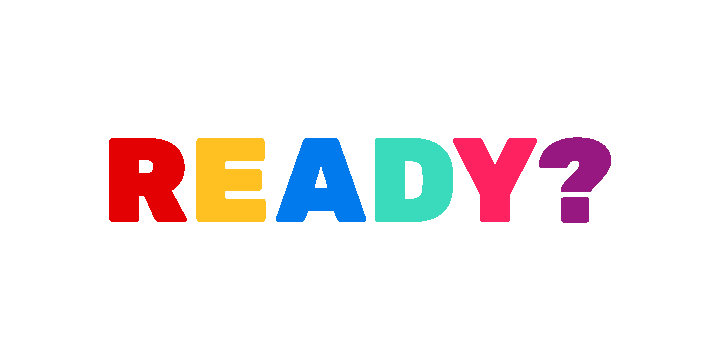 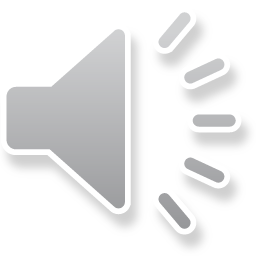 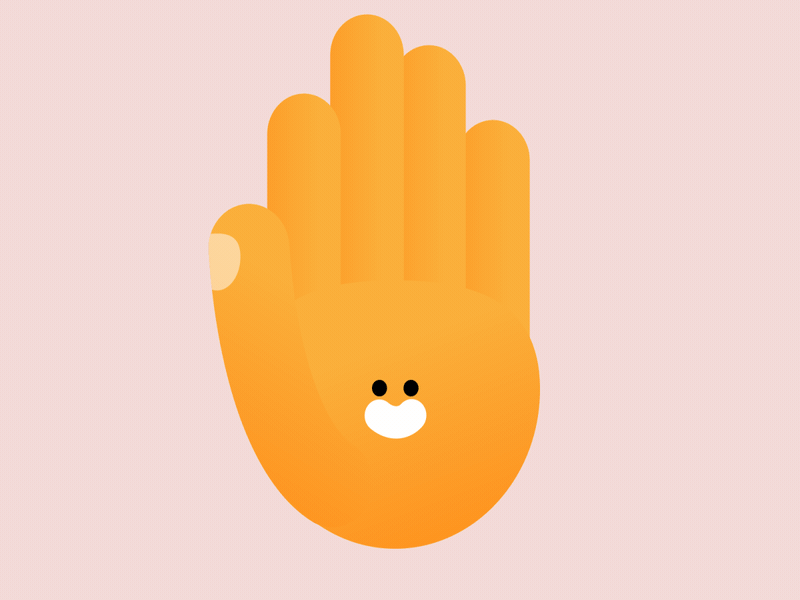 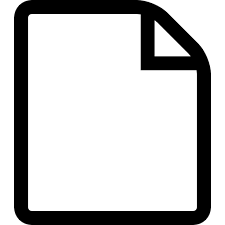 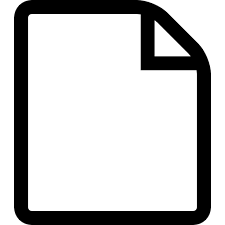 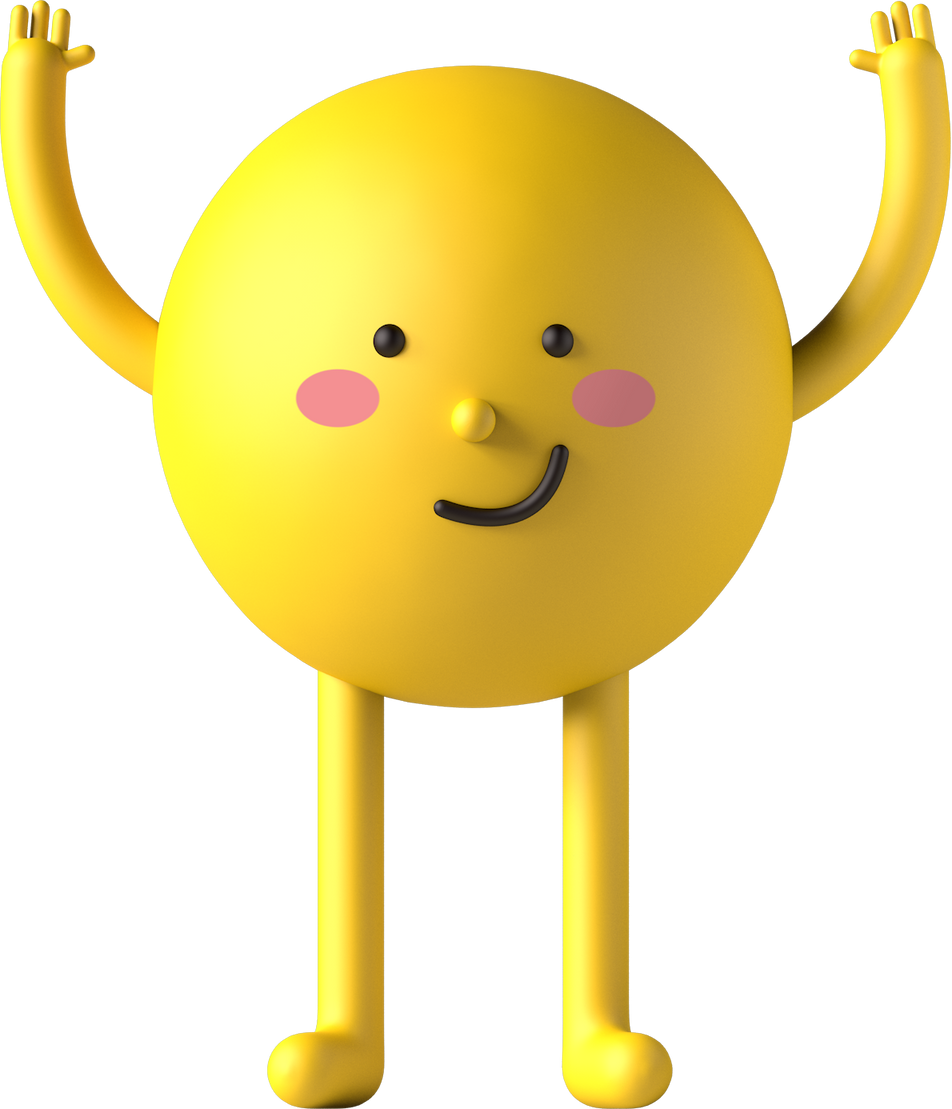 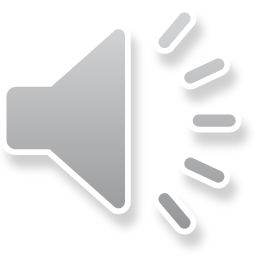 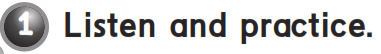 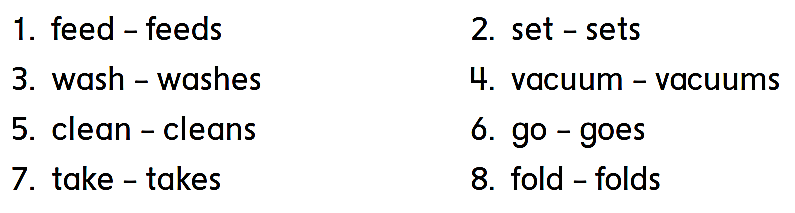 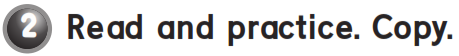 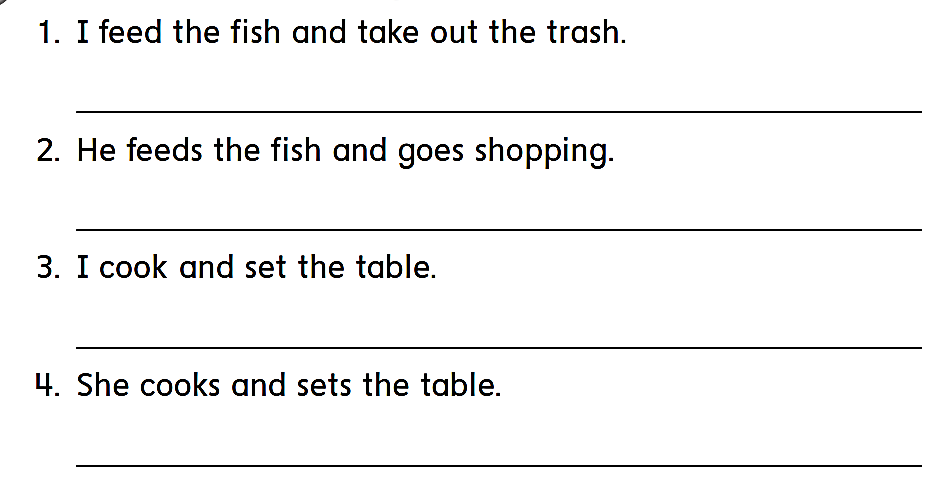 I feed the fish and take out the trash .
He feeds the fish and goes shopping .
I cook and set the table .
She cooks and sets the table .
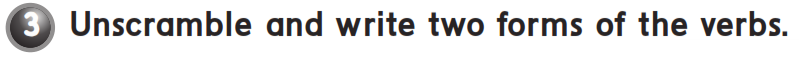 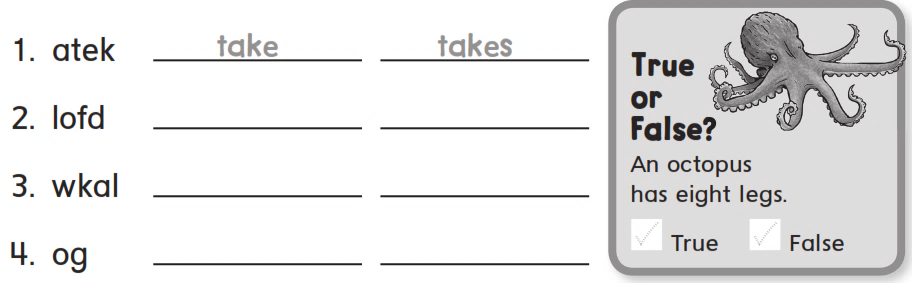 fold
folds
walk
walks
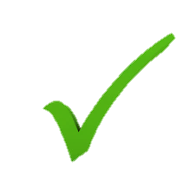 go
goes
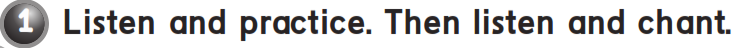 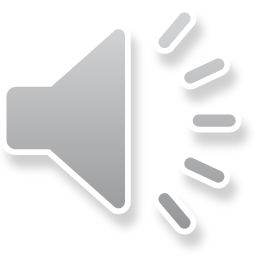 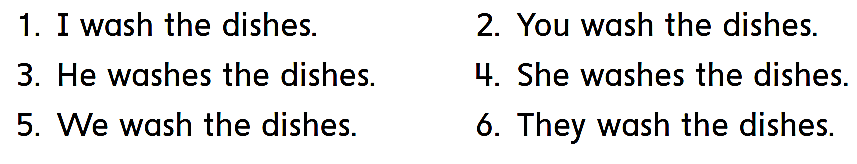 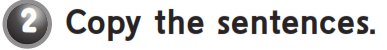 I wash the dishes .
You wash the dishes .
He washes the dishes .
She washes the dishes 
We wash the dishes .
They wash the dishes .
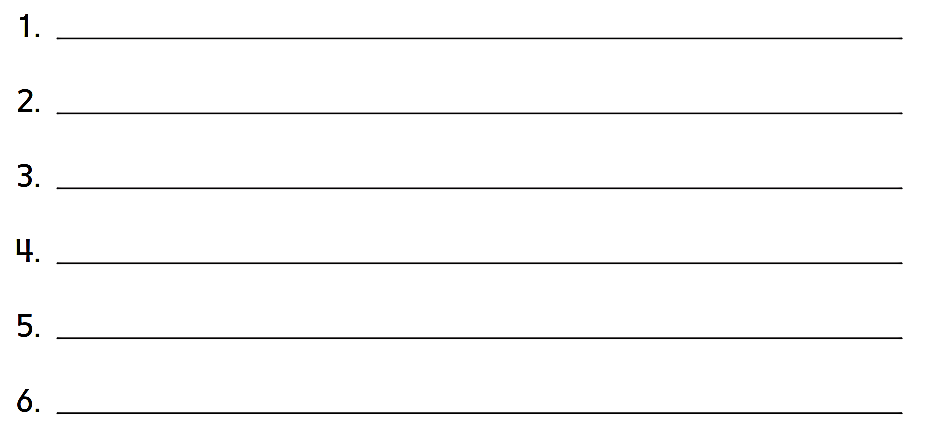 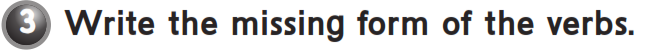 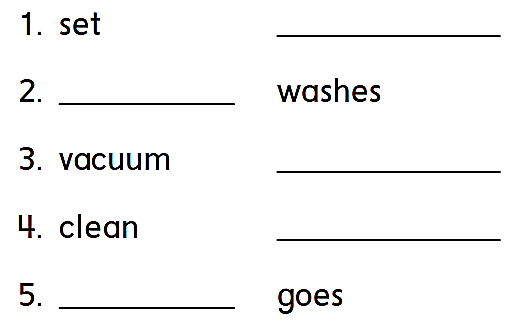 sets
wash
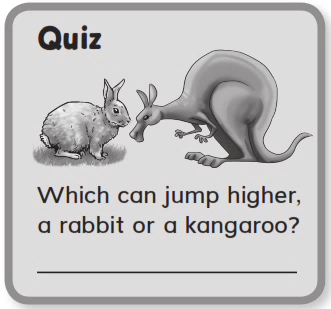 vacuums
cleans
go
A kangaroo
workbook 

Pages  167 , 168
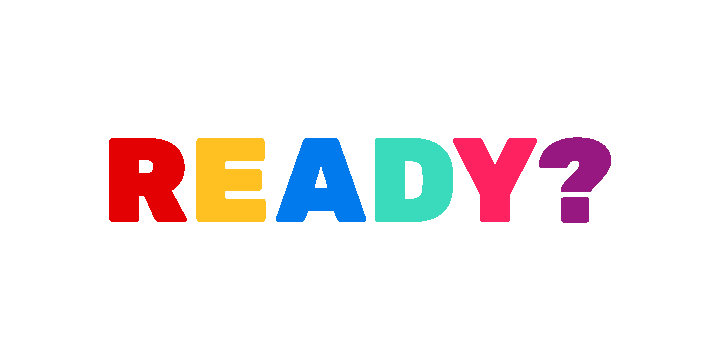 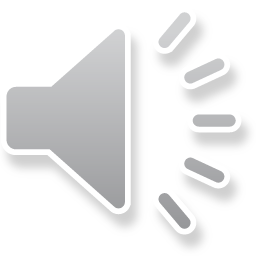 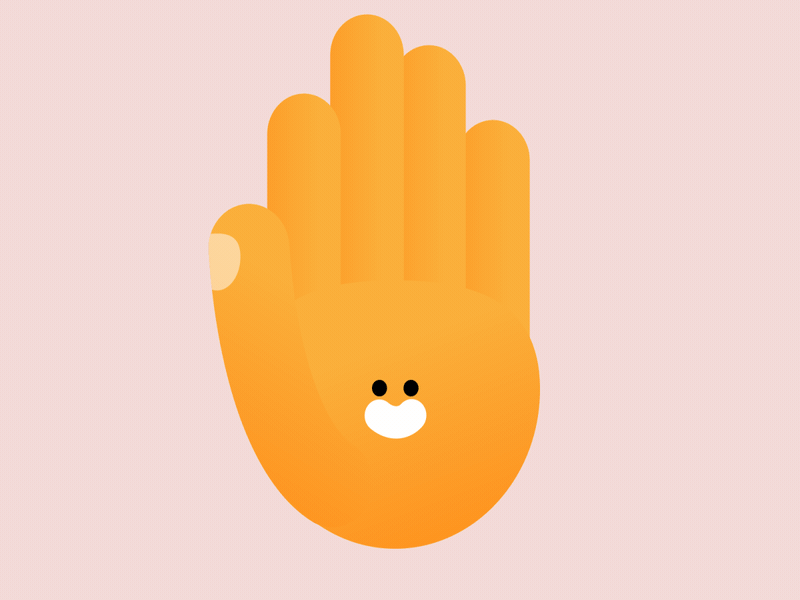 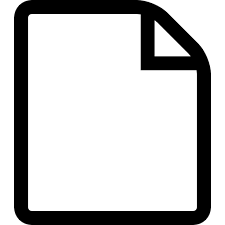 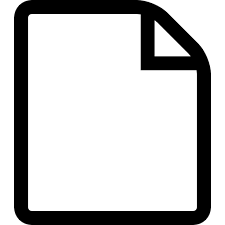 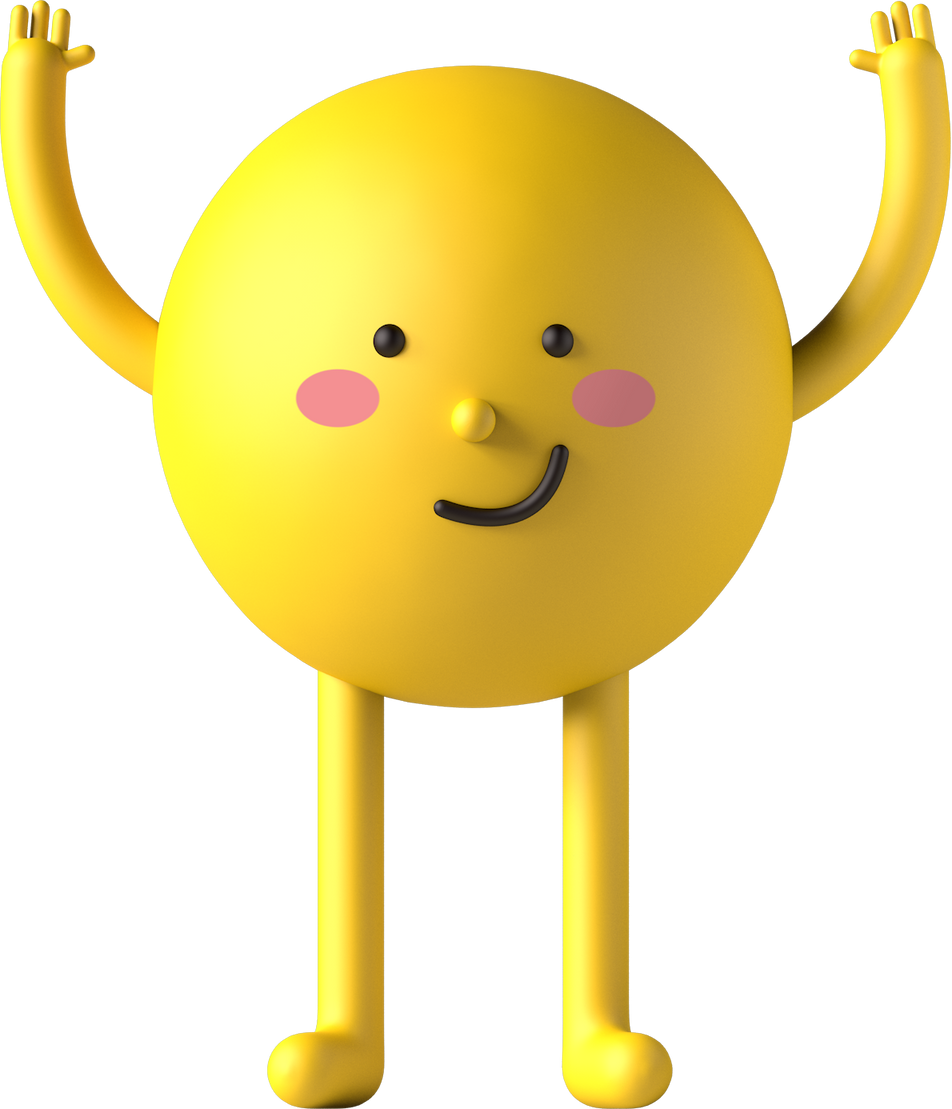 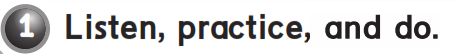 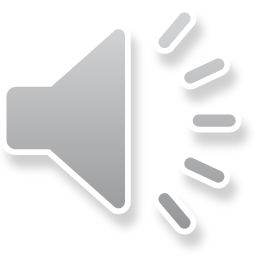 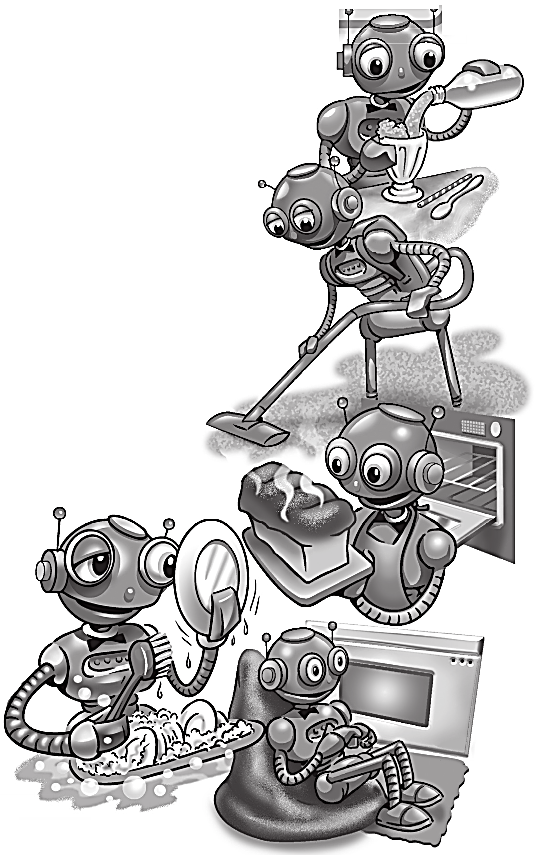 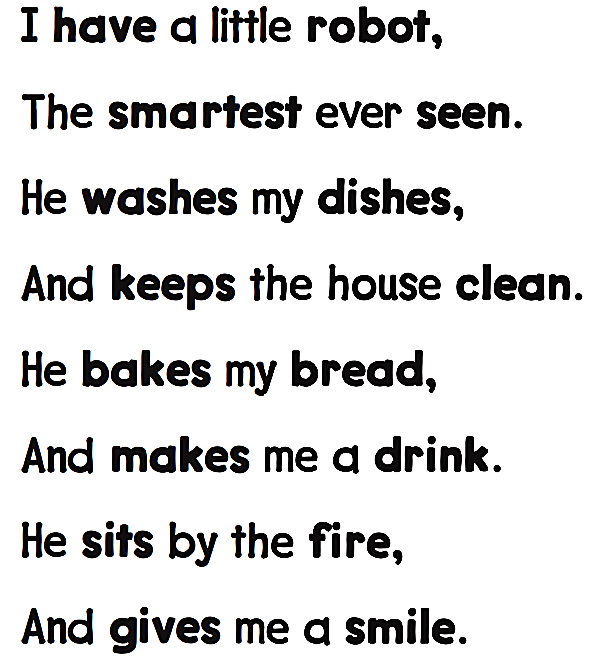 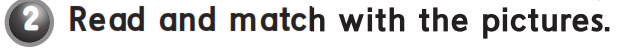 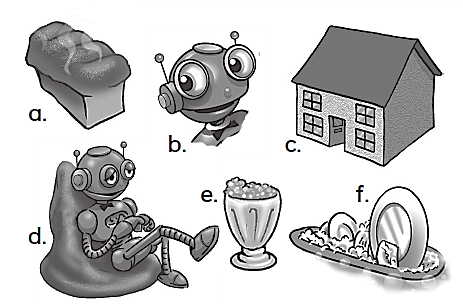 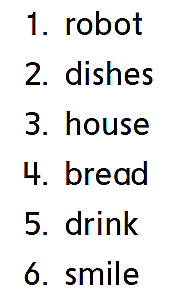 d
f
c
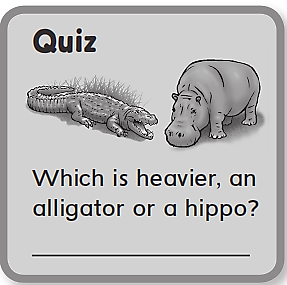 a
e
b
A hippo
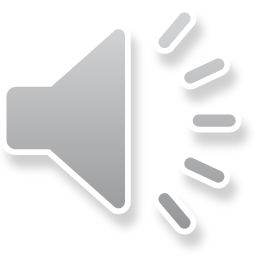 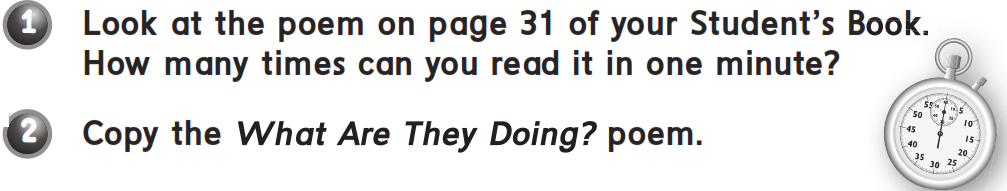 انظر للقصيدة ص 31 كتاب الطالب ثم انسخ    .... ماذا يفعلون ؟
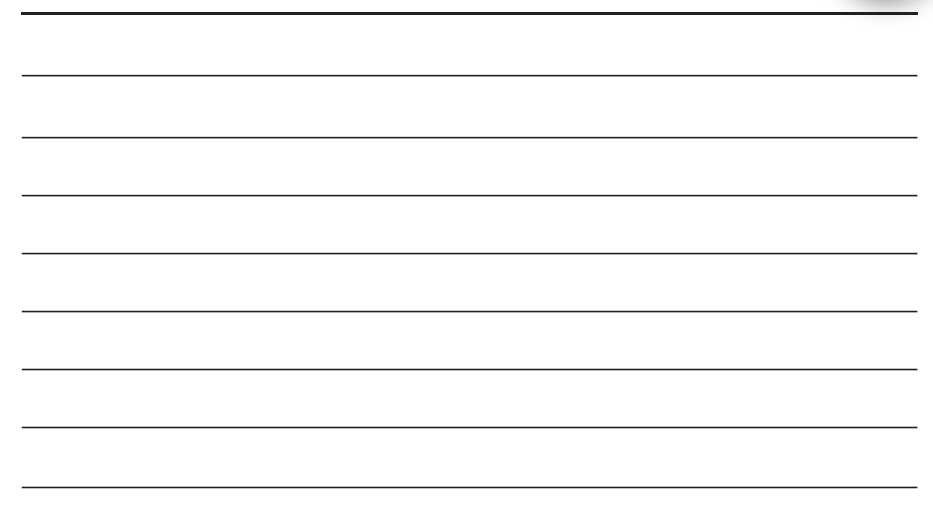 She usually vacuums and cleans up her room
She is watching TV and eating
She usually feeds the fish
She is playing games and sitting
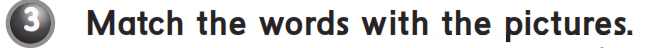 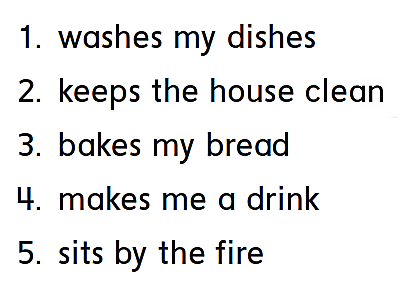 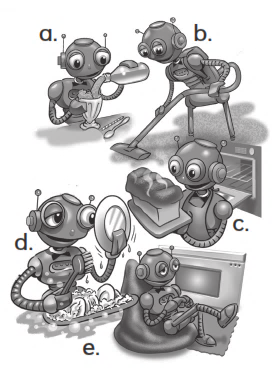 d
b
C
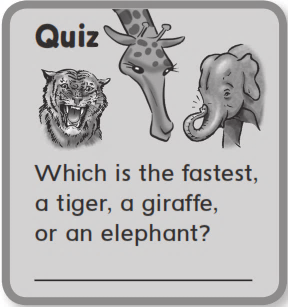 a
e
A tiger
workbook 

Pages  169 , 170
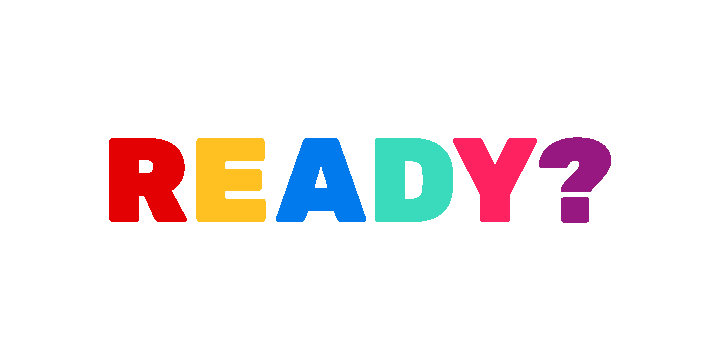 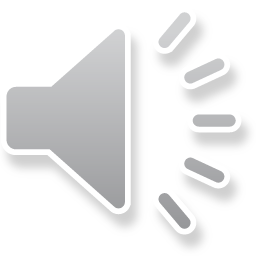 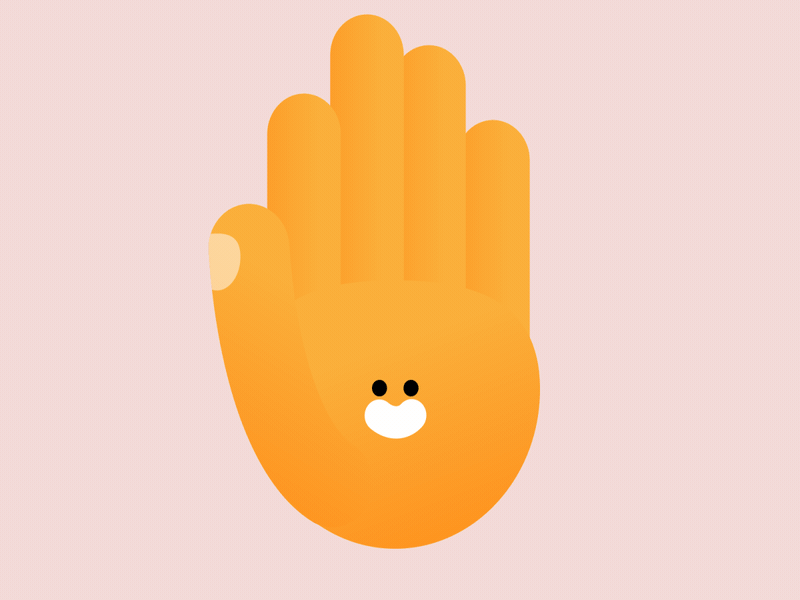 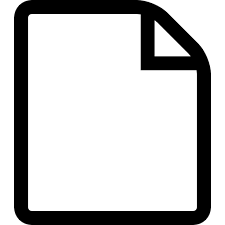 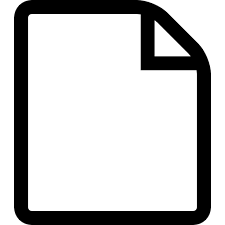 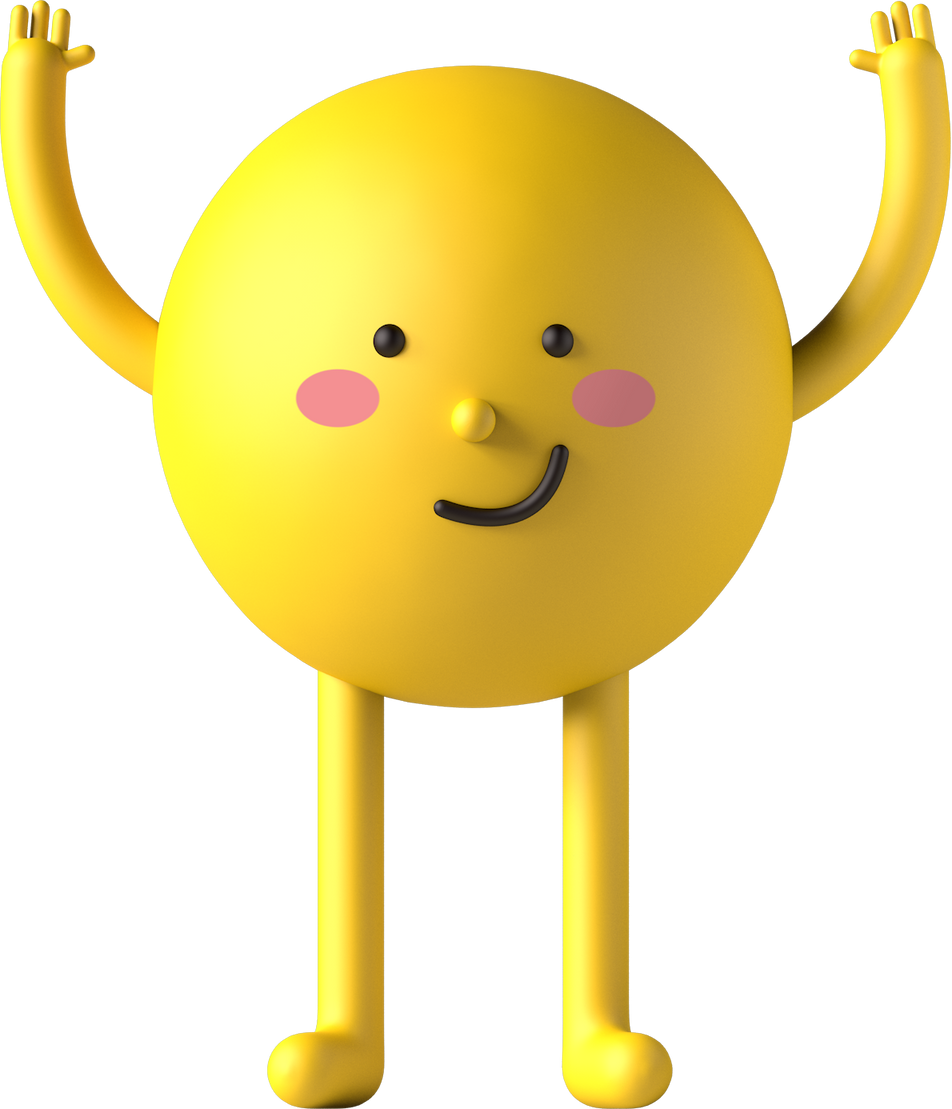 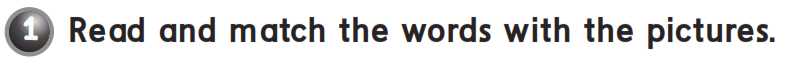 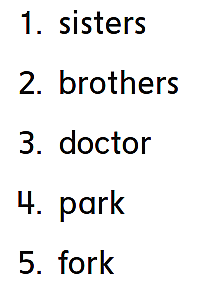 c
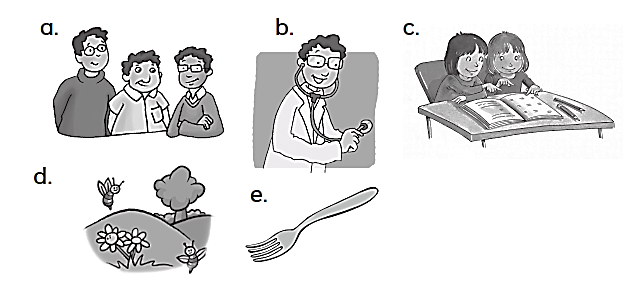 a
b
d
e
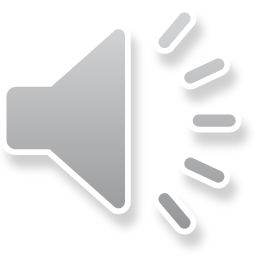 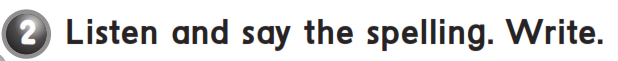 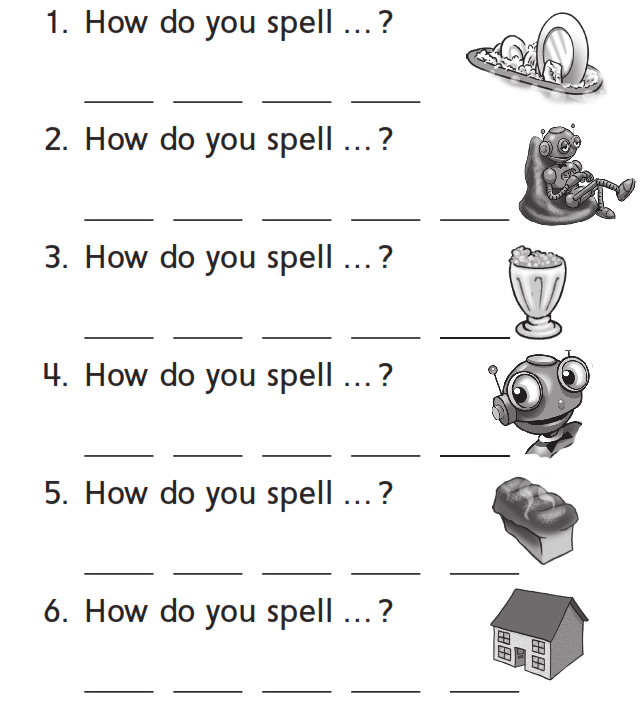 W   a   s  h
R   o   b   o   t
d   r   i   n   k
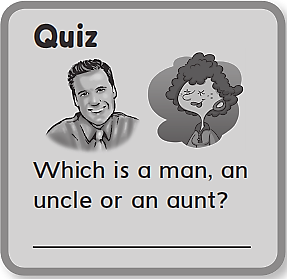 S   m   i   l   e
b   r   e   a   d
An uncle
h   o   u   s   e
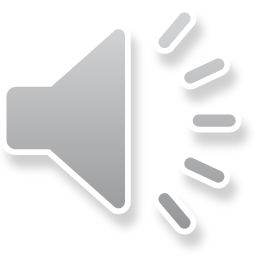 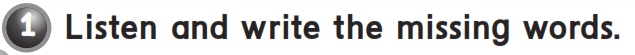 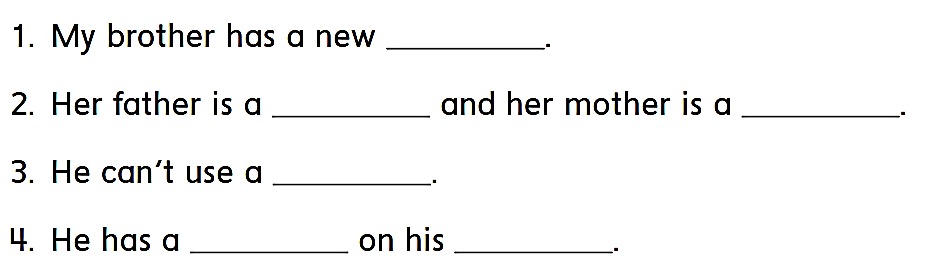 car
doctor
teacher
computer
farm
horse
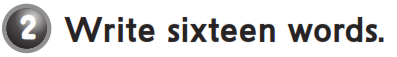 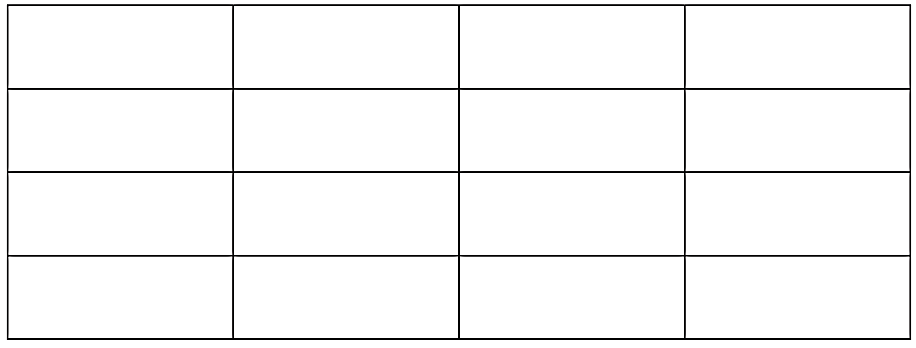 Car
Star
Scar
Jar
Door
Floor
Actor
Color
Over
Ever
Under
Power
Doctor
Danger
Teacher
Calendar
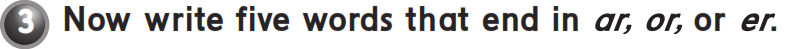 car
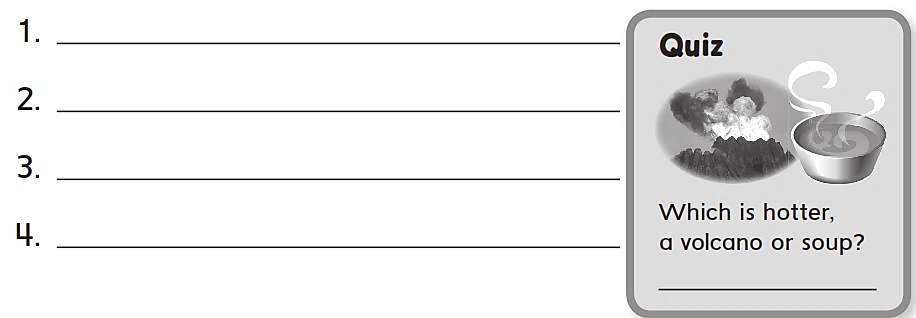 fork
farm
Teacher
A volcano
workbook 

Pages  161 , 162
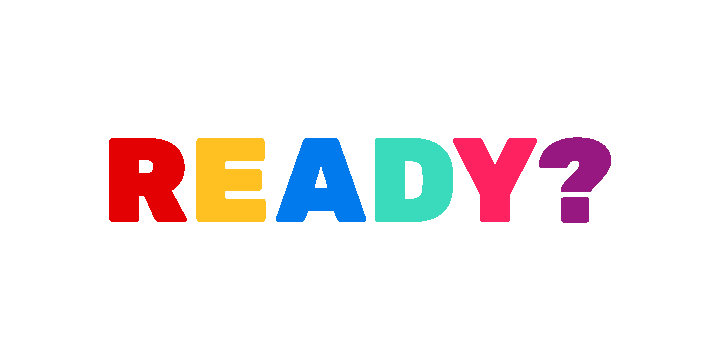 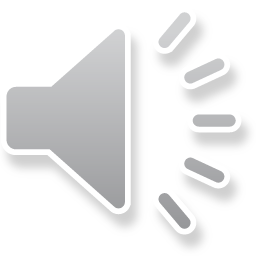 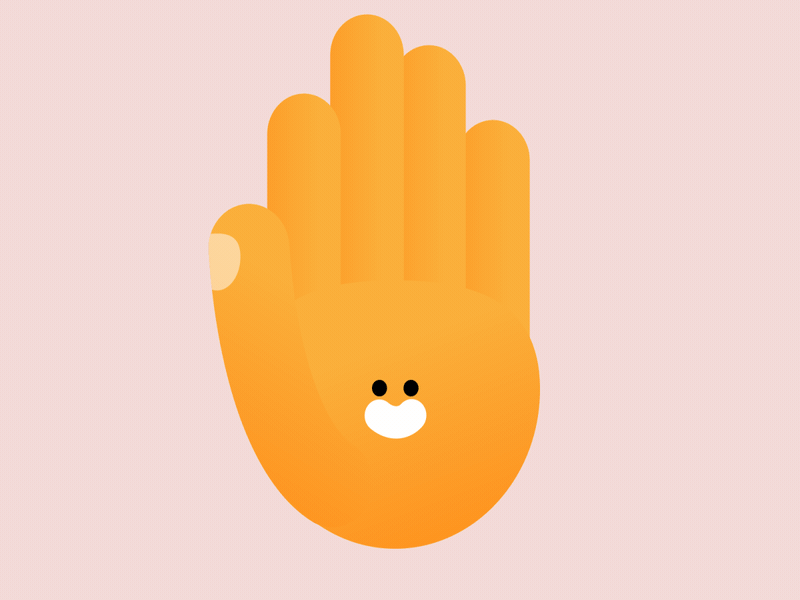 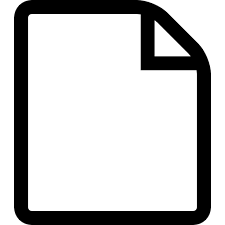 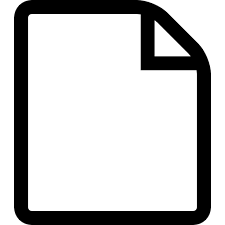 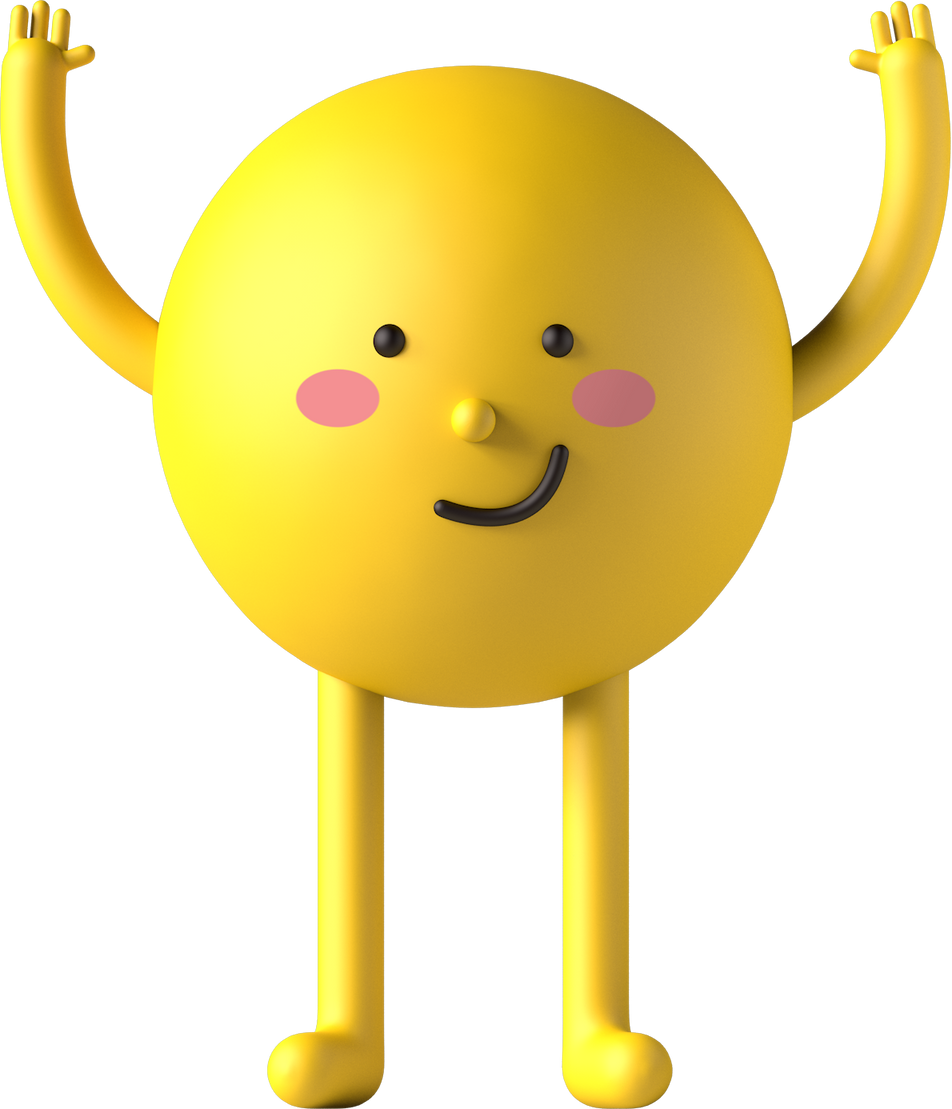